April Bible Study by Tammy Miller
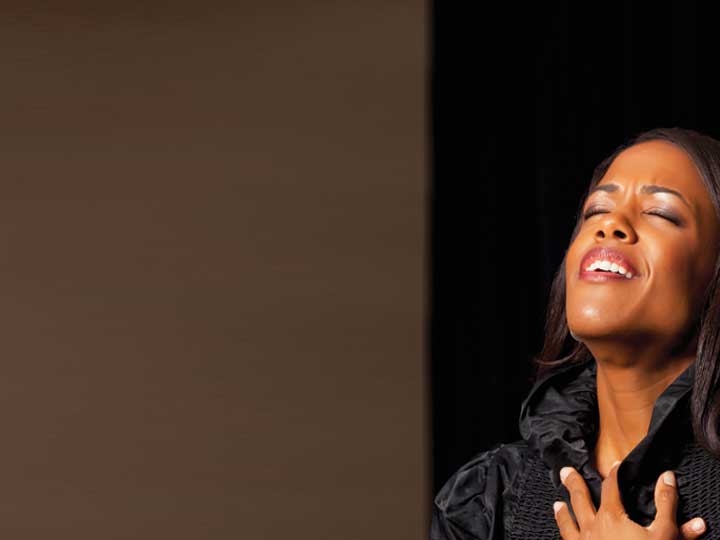 Matthew 26:10:

When Jesus understood it, he said unto them, Why trouble ye the woman? For she hath wrought a good work upon me.
Jesus praised Mary of Bethany for her worshipful actions. Good work for God requires a deep love for the Savior.
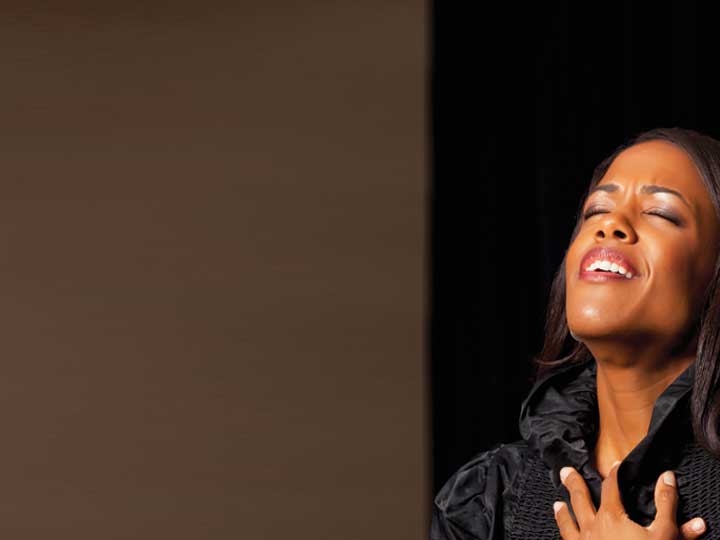 Mark 14:8:

She hath done what she could; she is come aforehand to anoint my body to the burying.
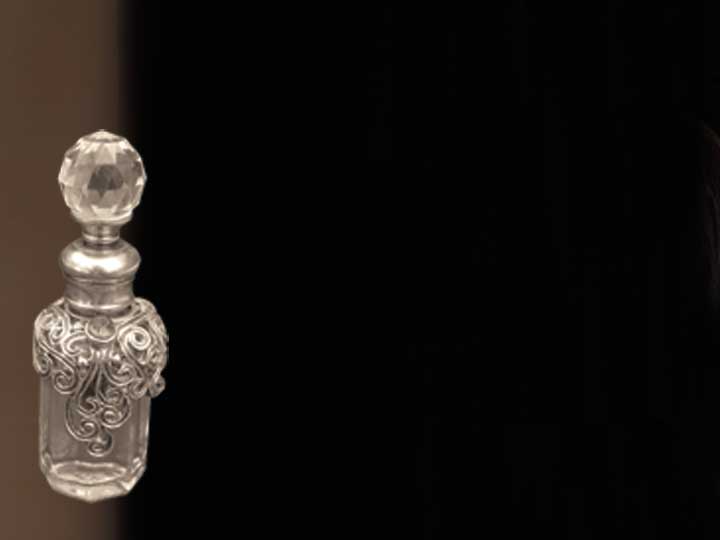 Jesus praised Mary  for her worshipful attitude.
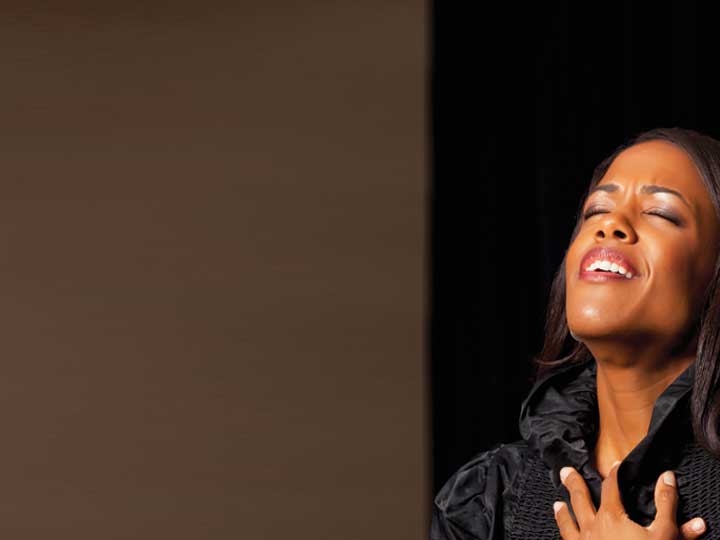 Matthew 26:12

For in that she hath poured this ointment on my body, she did it for my burial.
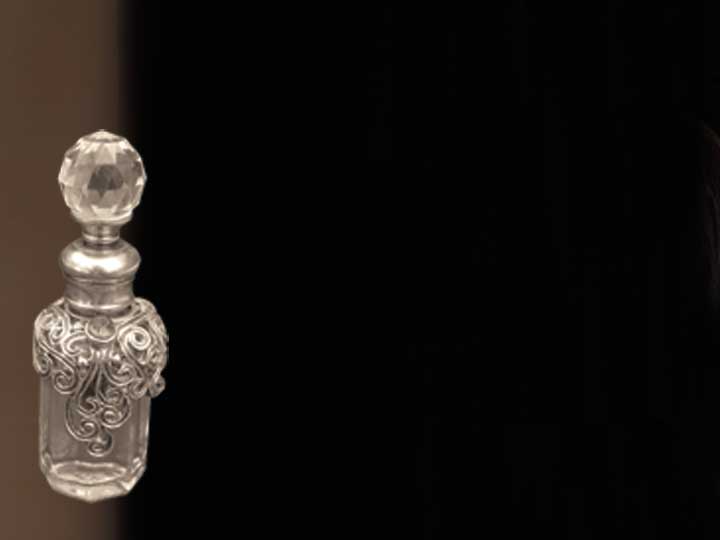 Jesus praised Mary for her worshipful intent. Our intent in worship should be to glorify God.
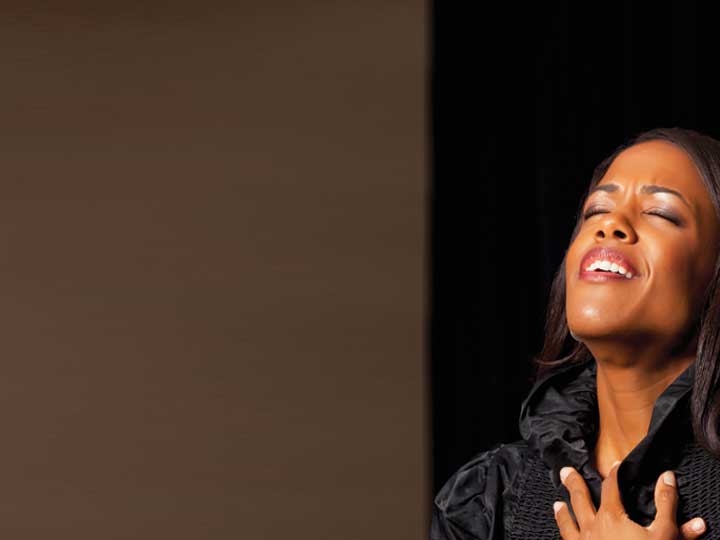 Jesus’ praise for Mary’s worshipful expression would endure for all time.
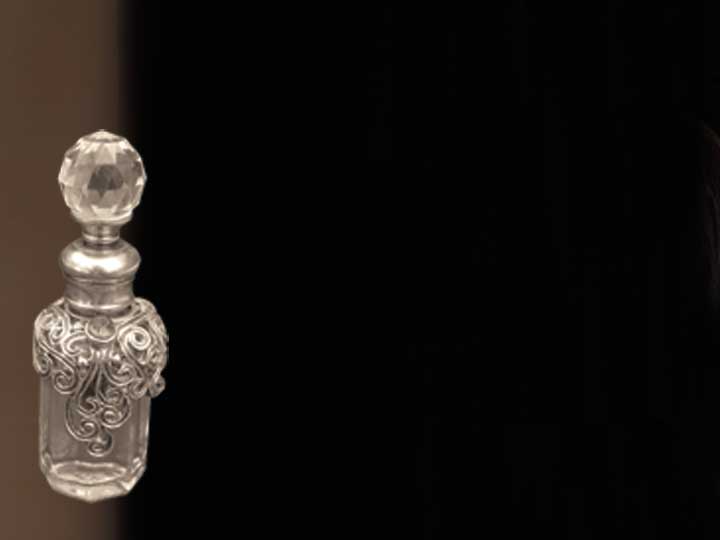 Is our attitude worshipful? Does it honor Jesus?